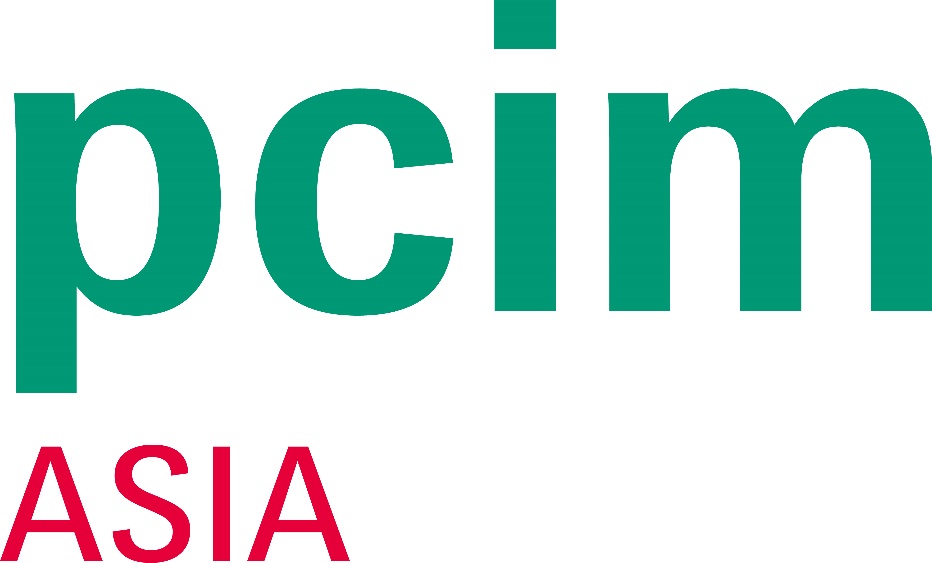 YOUR LOGO
Paper Title
AuthorCompany of Author___________________________________________________